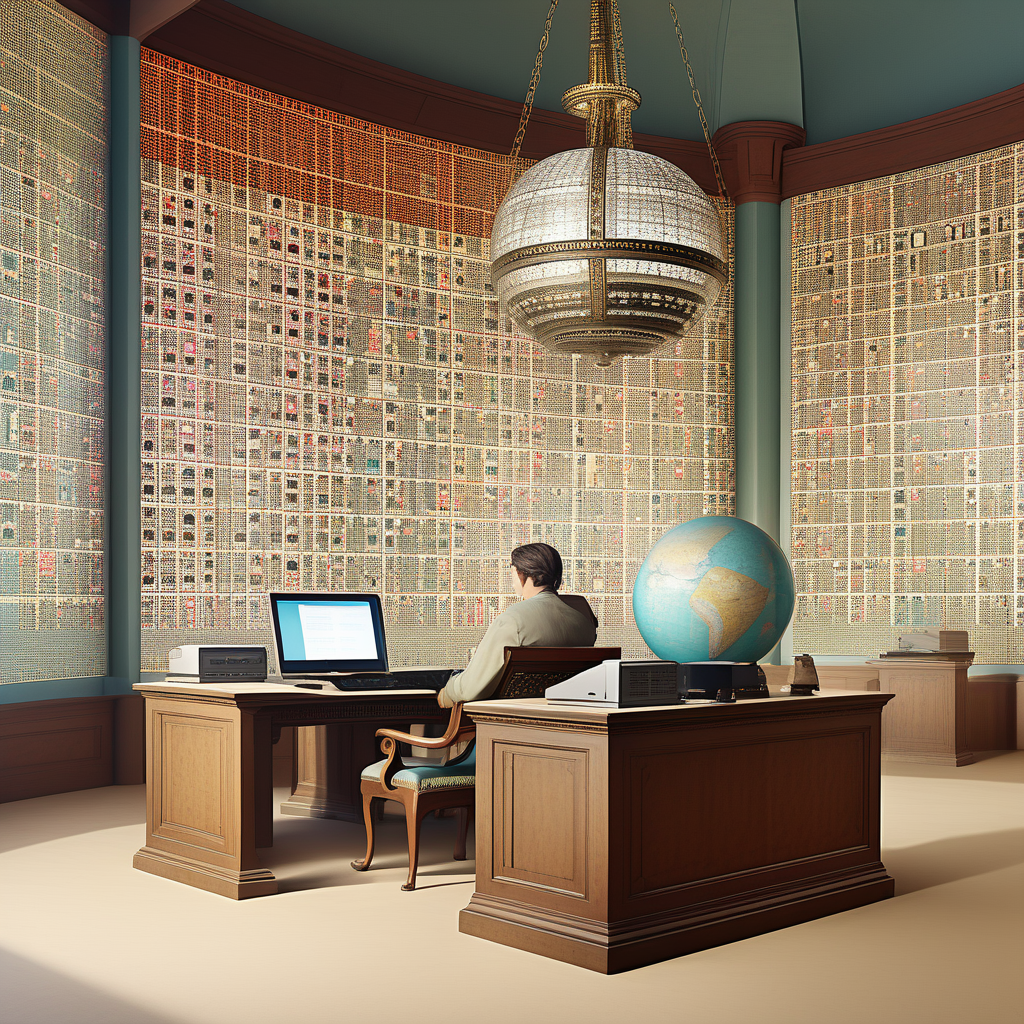 Digitální kodikologie a paleografie
Přemysl Bar, Eduard Lazorík
1
PV2B110 Digitální kodikologie a paleografie (jaro 2024)
Digital Humanities
Co to je?
“vědecká disciplína, která se za použití různých výpočetních algoritmů snaží propojit principy humanitních věd a informatiky, hlouběji data analyzovat a následně z nich získávat nové poznatky o člověku” (@T. Kořínek: Behind the screen, via T. Foltýn)

Nutnost nebo doplněk výzkumu?
Dá se v současnosti dělat výzkum bez použití Digital Humanities?
2
Kodikologie a paleografie
Práce s fyzickou podobou artefaktu

Práce s obsahem artefaktu

„With the aid of technological advances palaeography, which is an art of seeing and comprehending, is in the process of becoming an art of measurement.“

BISCHOFF, Bernhard. Latin Palaeography. Antiquity and Middle Ages. Cambridge: Cambridge University Press, 1990, s. 3.
3
Obraz
Transformace fyzického objektu na objekt digitální
Digitalizace
Multi/Hyperspektrální snímkování
Snímání v infračerveném záření
Snímání v röntenovém záření
4
https://blogs.library.duke.edu/bitstreams/2017/04/24/multispectral-imaging-whats-good/
Infračervené záření – složení inkoustu
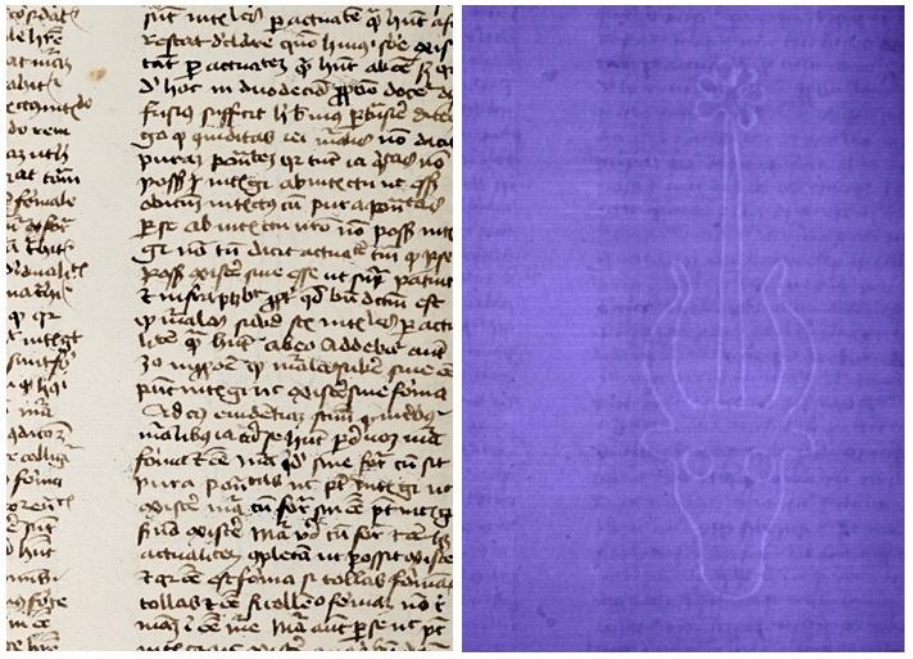 Železoduběnkový inkoust (iron gall ink) - mss od 11.st 
barvivo je kov + duběnky,..  barva a sytost kolísá 
železo + RH = koroze železa – mění odstín do hněda 
Uhlíkový inkoust (carbon ink) - (prvo)tisky
barvivo tvoří saze nebo uhlí – černá barva 
Farebné inkousty - ozdoby + nadpisy, glosy
červený – víc rostlin, modrý – víc kovů
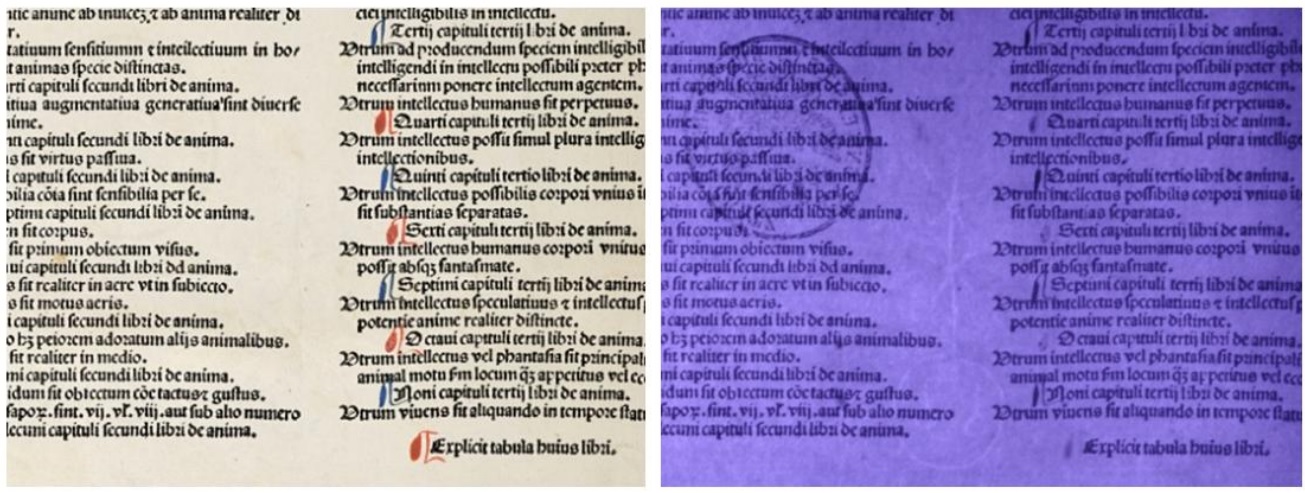 Paleografická analýza
Program ImageJ
Plug-in Graphoskop http://www.palaeographia.org/graphoskop/index.htm 
Určen pro zkoumání rozměrů a uhlů v rukopisech
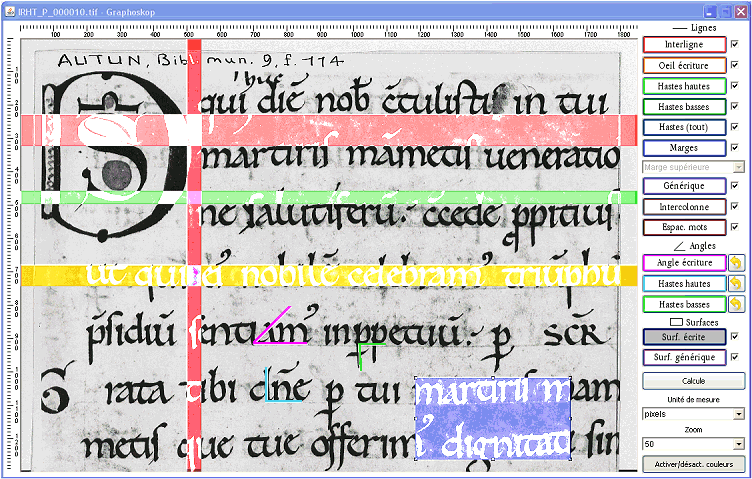 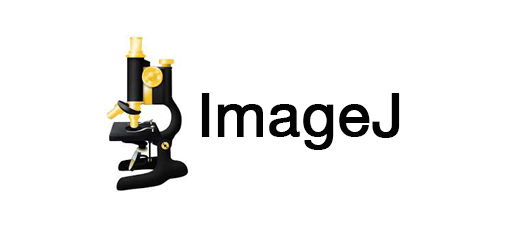 IIIF
International Image Interoperability Framework https://iiif.io
Jednotný přístup k digitalizátům z různých sbírek
Prostředí pro vytváření vlastních kolekcí, úpravě a anotování

Kooperativní transkripce https://fromthepage.com
Digitální edice https://cantus.simssa.ca/manuscripts/ 
Digitální rekonstrukce https://fragmentarium.ms/overview/F-4ihz  https://demos.biblissima.fr/chateauroux/
Systematické anotování https://spotlight.vatlib.it/humanist-library
Online výstavy https://exhibit.so
Místo pro vložení vlastních obrázků http://www.iiifhosting.com 
Hledání iluminací https://journal.digitalmedievalist.org/article/id/8073/
8
https://www.youtube.com/watch?v=wVjrqsqzwNI&list=PLYPP1-8uH9c4QFWKf-dbv3Il4ukkuFAje&index=4
Vizualizace složek - VisCodex
Online editor https://viscodex.library.utoronto.ca
Desktop verze i s návodem https://github.com/KislakCenter/VisColl
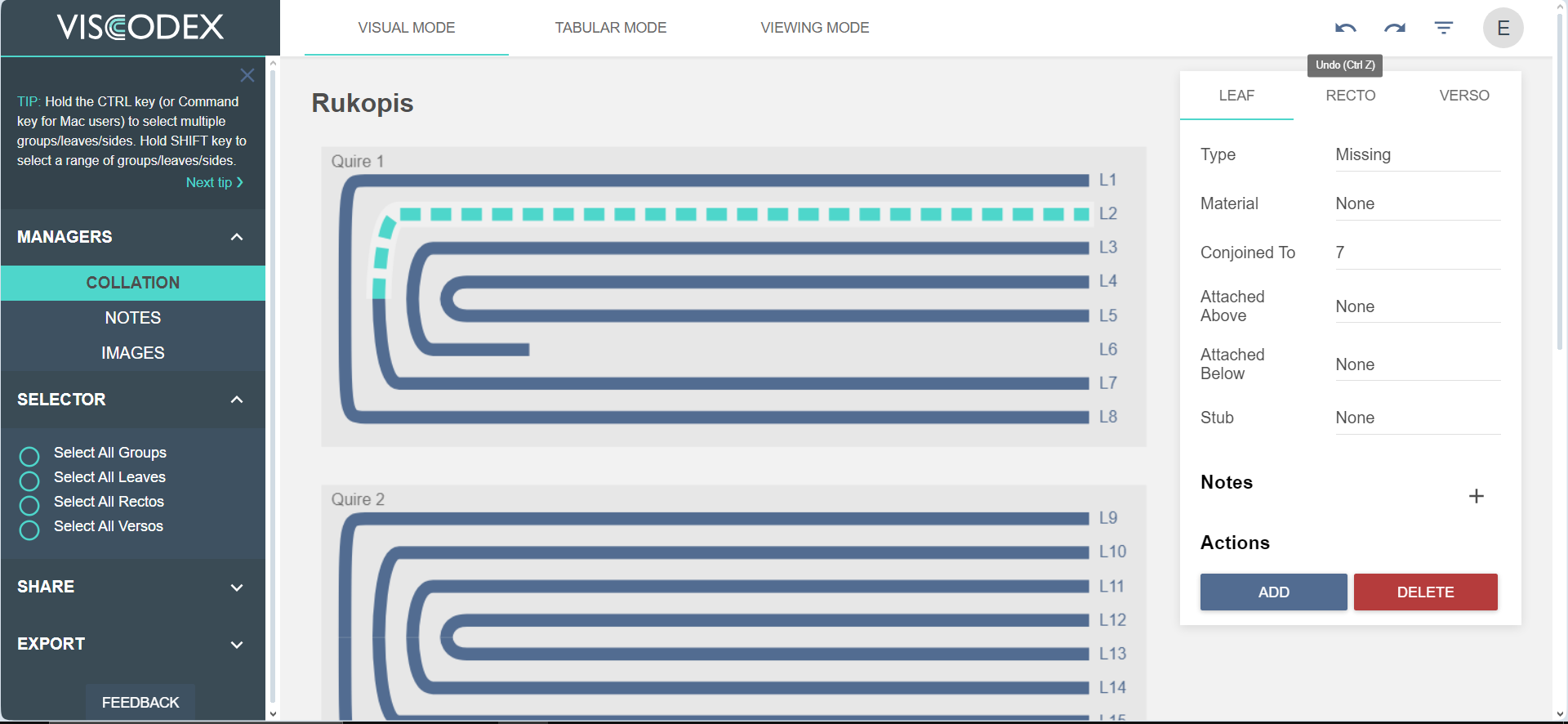 10
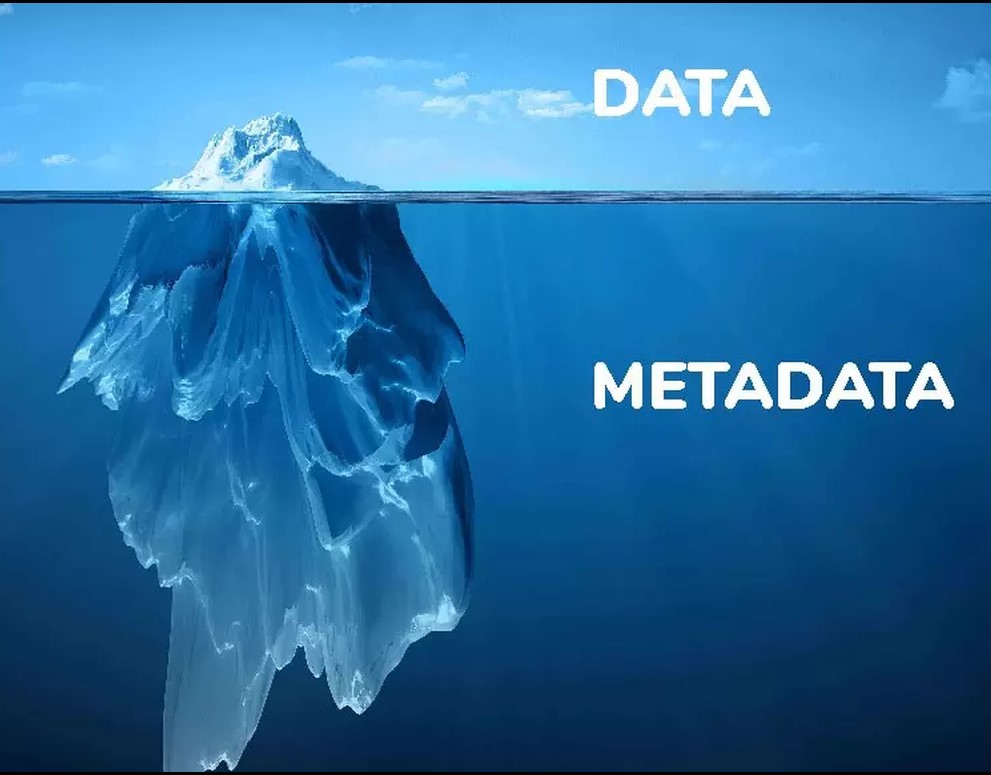 Metadata
Poskytují základní informace o digitálních objektech
Umožňují organizovat a lépe propájet a vyhledávat informace 
Množství formátů a pravidel zápisu
11
XML = Extensible Markup Language
human readable - machine readable 
lze přizpůsobit potřebám uživatele 
nemá pevně danou sadu tagů 
nezávislé na hardwaru/softwaru 
obohacení textu o dodatečné informace o významu či struktuře
"rozšiřitelný značkovací jazyk"
prostředek pro interpretaci textu
XML samotné nic nedělá, pouze uspořádává a uchovává informace
neslouží k prezentaci či zobrazení dat
lze upravovat v libovolném textovém editoru
12
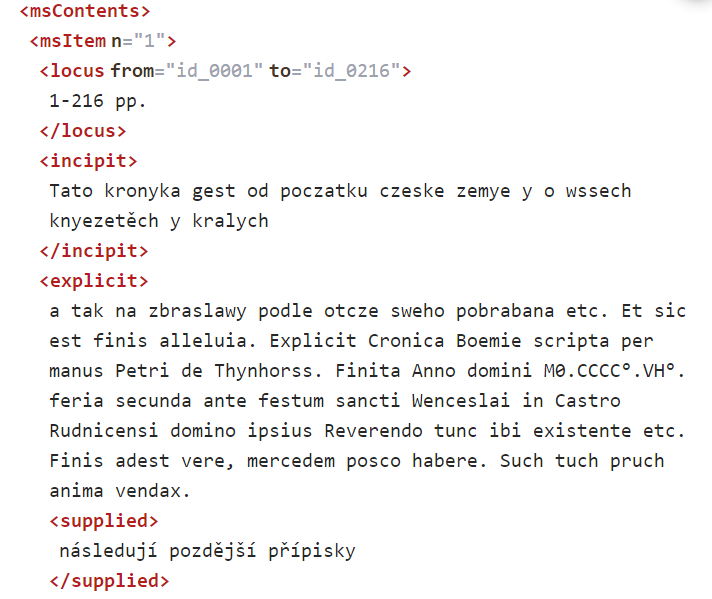 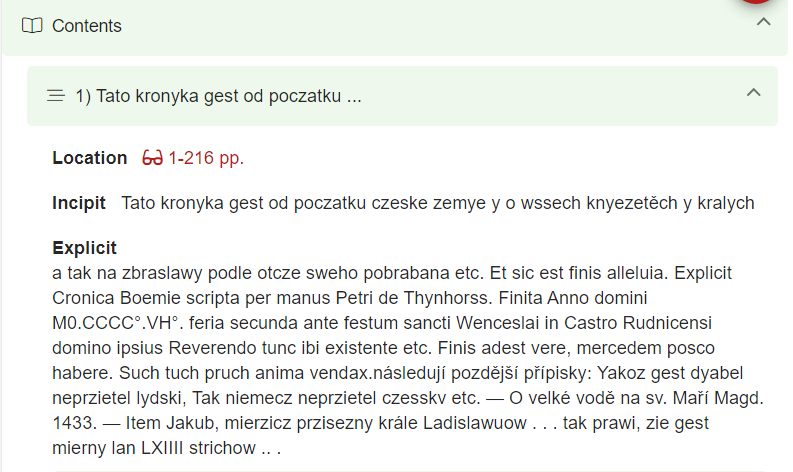 13
TEI = Text Encoding Initiative
Standard je možné přizpůsobit potřebám konkrétních projektů

TEI (TEI-C) – Text Encoding Initiative Consortium (https://tei-c.org/)

zajišťuje propagaci a vývoj TEI/TEI Guidelines
Standard pro vytváření, uchování a sdílení v elektronické podobě
ve formátu XML
tvořený hlavně pro humanitní obory:
zpracování rukopisů, studií, historických pramenů, starých tisků, jazykových korpusů, kritických edic, starověkých nápisů
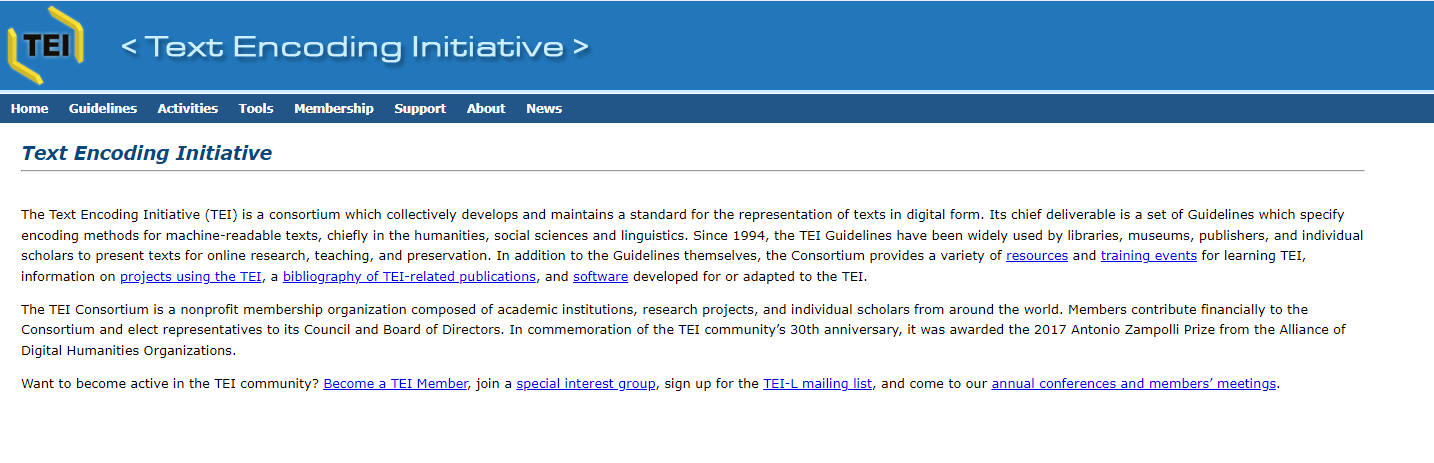 14
OCR/HTR
OCR – Optical Character Recognition
HTR – Handwritten Text Recognition
Automatizovaný převod tištěného nebo rukou psaného textu z obrázku do strojem čitelné podoby
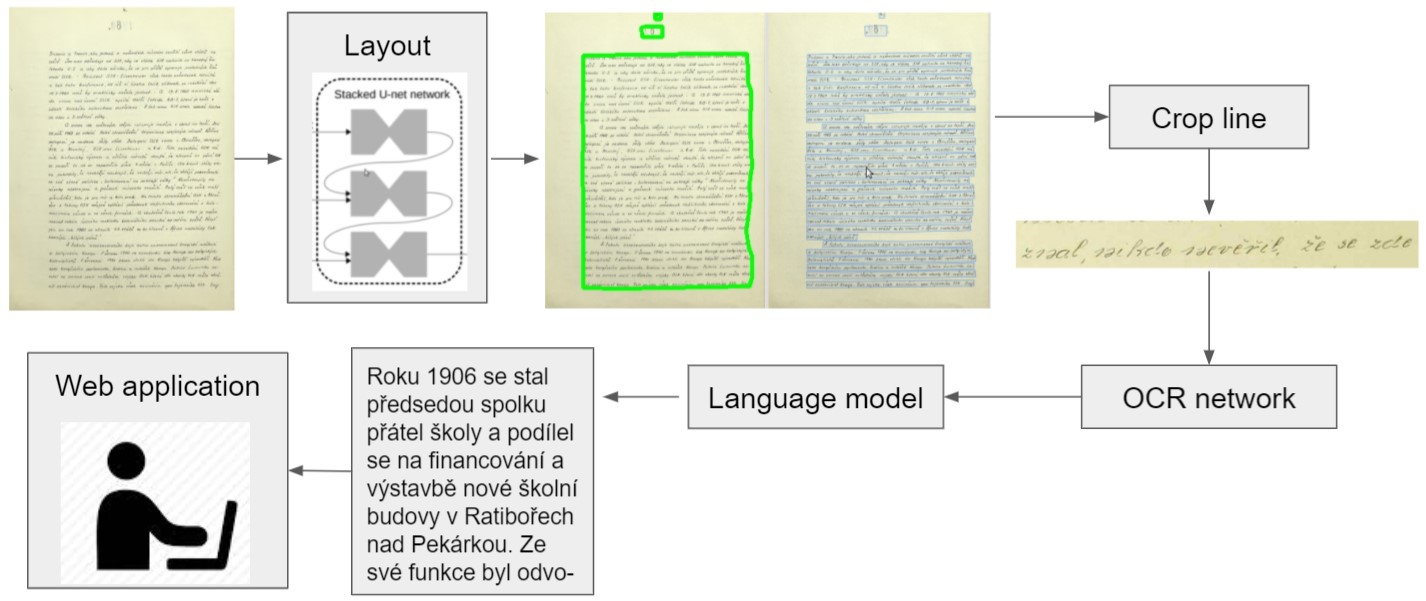 15
Transkribus
https://readcoop.eu/transkribus/

Online i desktop verze
Možnost vytvoření vlastního modelu
16
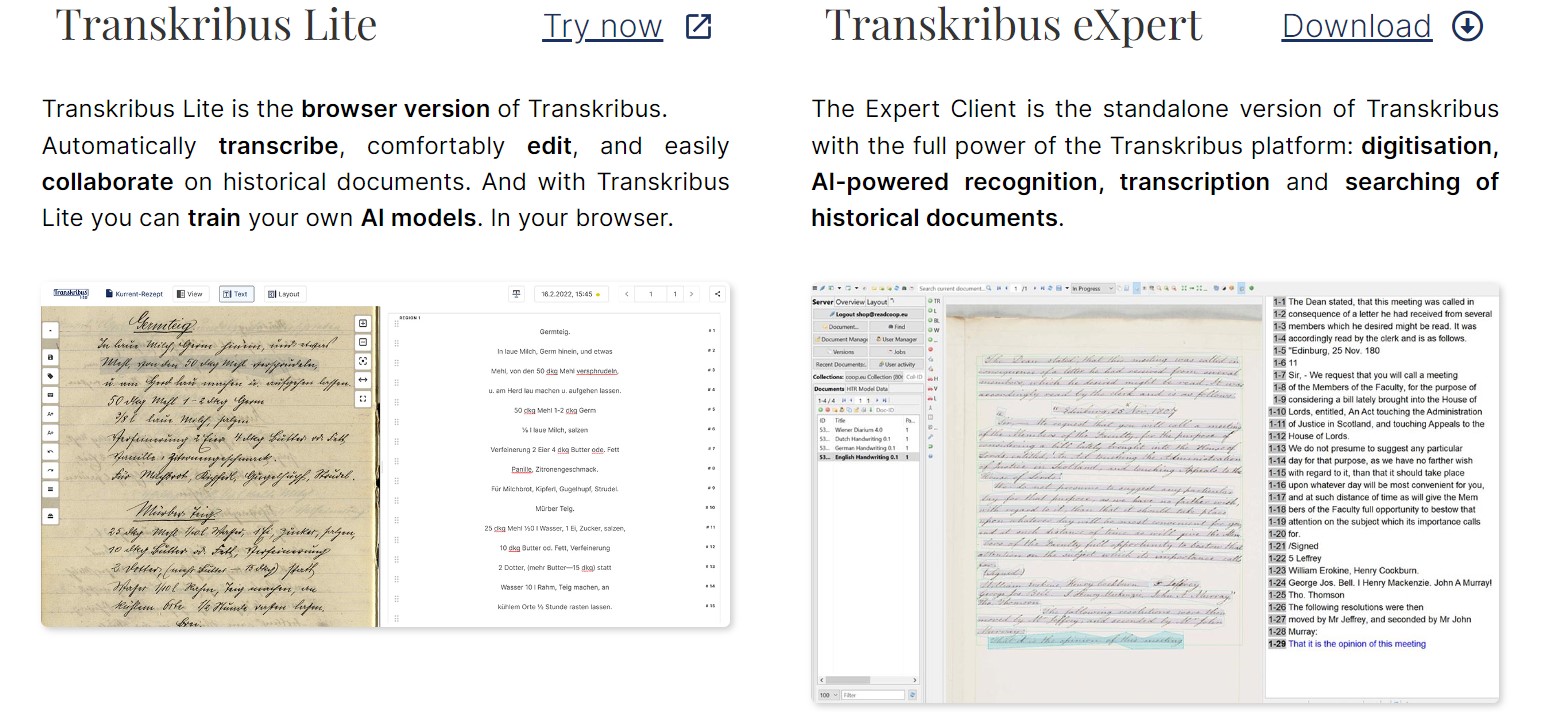 17
Pero
https://pero-ocr.fit.vutbr.cz/index

Z dílny MZK a VUT
Zaměření především na kurent
Jenom online verze
Bez možnosti tvorby vlastního modelu
18
Analýza textu
Nejstarší součást Digital Humanities
Distant Reading – metoda zkoumání vztahů slov v textu bez nutnosti porozumění významu
https://voyant-tools.org
19
[Speaker Notes: Sketch Engine: https://www.sketchengine.eu]
Mapy a prostorová analýza
Georeferencování – přidání současných geografických koordinátů pro starou mapu
https://www.oldmapsonline.org 

Tvorba geografického informačního systému: propojení prostorových a atributových dat pro analýzu dat na mapě
20
Programy
GoogleMyMaps
https://www.google.com/maps/d/u/0/
Online aplikace
https://www.google.com/maps/d/edit?mid=1iKUMQWdP6IrZLojAW-OChAjCRuT_9aA&usp=sharing 

QGIS
https://qgis.org/en/site/  
Volně stažitelný program
21
Dataset vytvorili: Martin Fridrich a Markéta Zachová
22
Síťová analýza
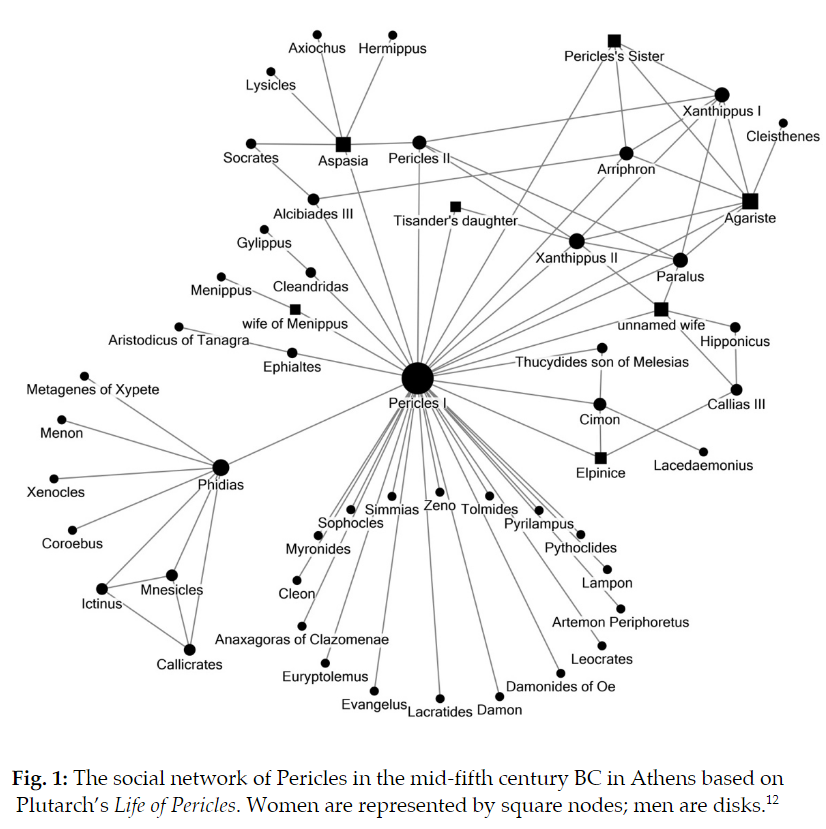 Mapování propojení mezi osobami 

Palladio
https://hdlab.stanford.edu/palladio/
Online aplikace

Gephi
https://gephi.org
Volně stažitelný program
23
Práce s databázemi - https://cantusindex.org
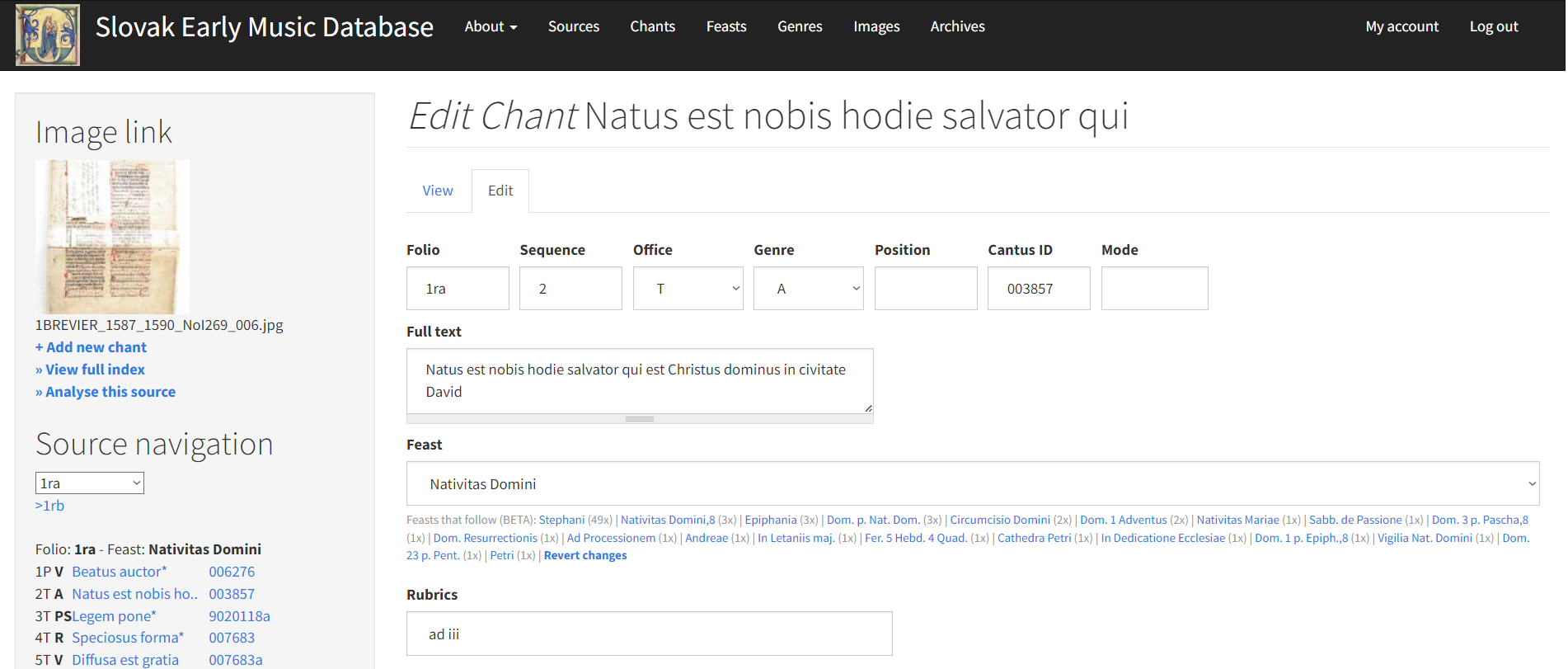 24
Zápatí prezentace
https://fragmentarium.ms
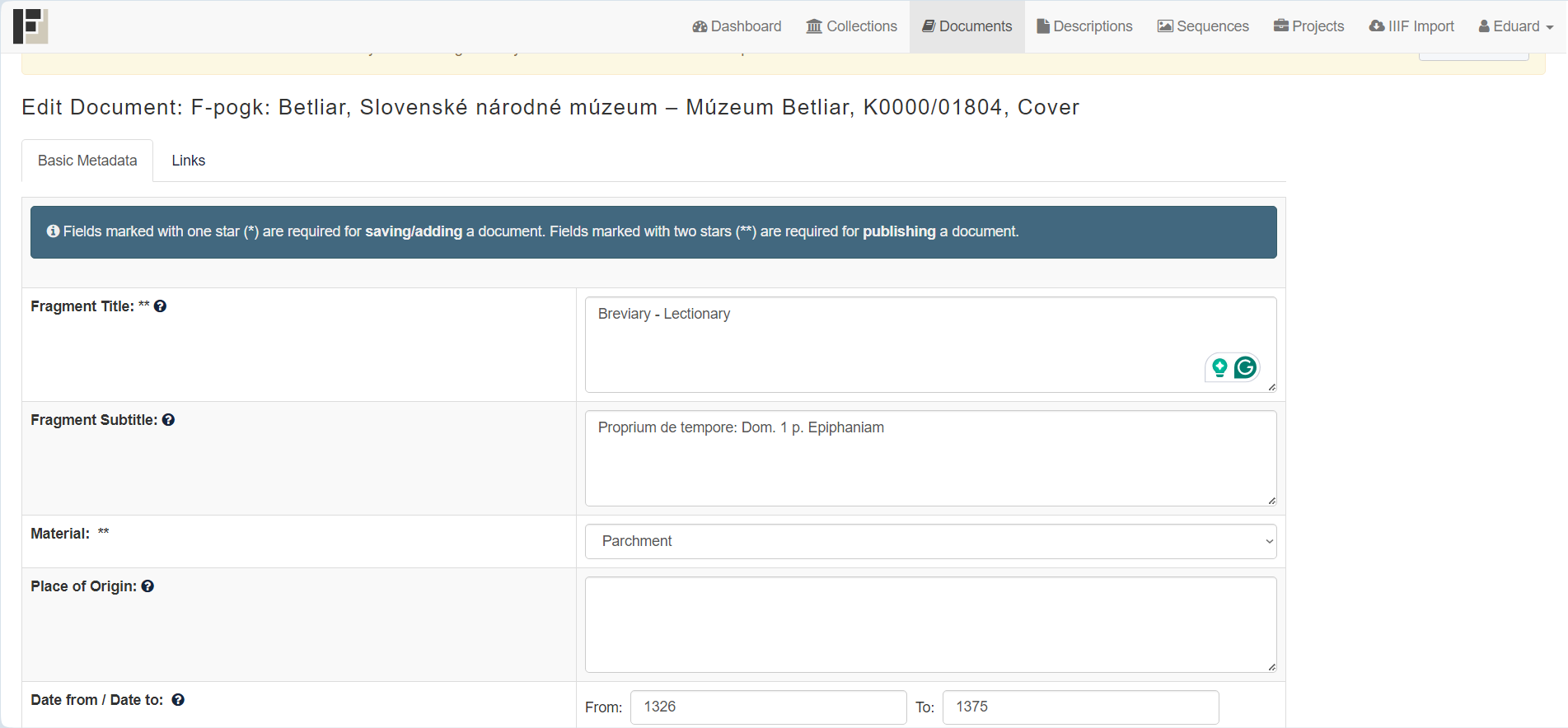 25
Prostor pro vaše témata
26